আইসিটি ক্লাসে সবাইকে
স্বাগতম
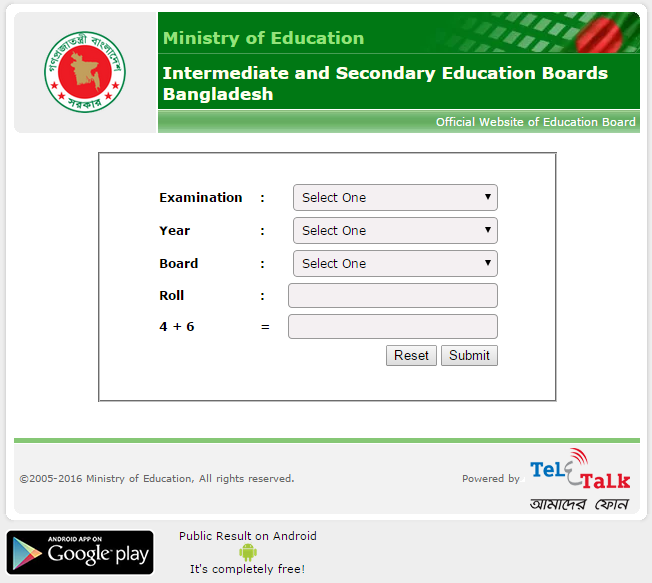 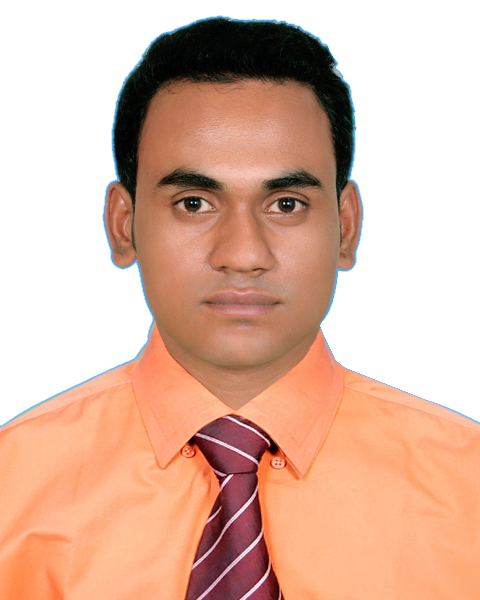 মোঃ নুরে আলম
সহকারী শিক্ষক
পাতারহাত মুসলিম মডেল উচ্চ বিদ্যালয়
মেহেন্দিগঞ্জ,বরিশাল  
০১৮১৬১২৪৭৭০
E-mail: alnurealom@gmail.com
তথ্য ও যোগাযোগ প্রযুক্তি
শ্রেণি : নবম-দশম
অধায়-১ম
সময় : ৫০ মি.
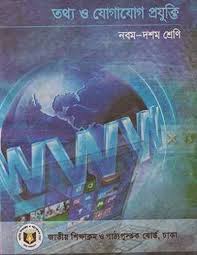 [Speaker Notes: পরিচিতি শিক্ষকের নিজের জন্য]
চিত্র দেখে বলি
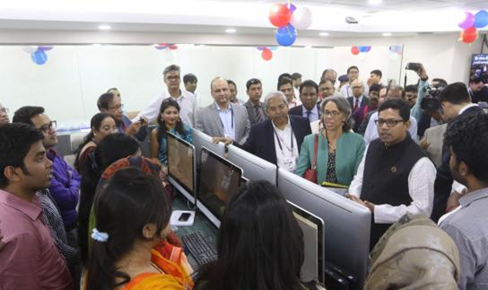 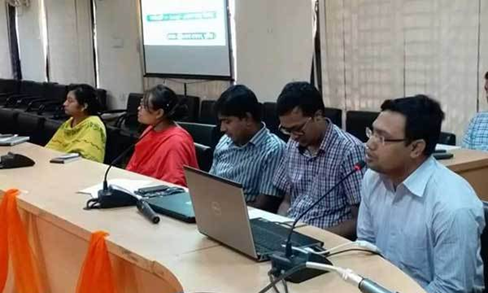 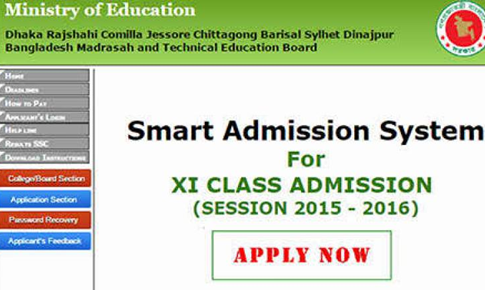 [Speaker Notes: পাঠ ঘোষোনা করতে আরো কোন কৌশল থাকলে শিক্ষক তা উপস্থাপন করতে পারেন]
ভিডিও দেখি
সরকারী কর্মকান্ড এবং বিভিন্ন সেবামূলক কাজে এখন আইসিটি ব্যবহৃত হচ্ছে
ছবি এবং ভিডিও দেখে আমরা কী বুঝতে পারলাম?
[Speaker Notes: ছবি ও ভিডিও দেখিয়ে বিষয়টির উপর প্রশ্ন করে পাঠ ঘোষনা বা পাঠের বিষয়বস্তু বের করতে হবে ।]
ই-গভর্ন্যান্স এবং ই-সার্ভিস ও বাংলাদেশ
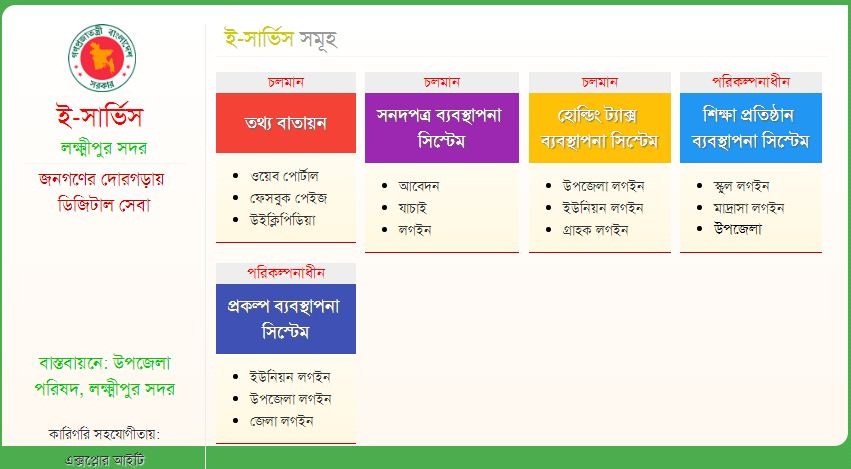 [Speaker Notes: পাঠ ঘোষণার পরে পাঠ সম্পর্কে ধারনামূলক বক্তব্য উপস্থাপন করতে হবে ।]
শিখনফল
এ পাঠ শেষে শিক্ষার্থীরা-
১.
ই-গভর্ন্যান্স এবং ই-সার্ভিস বলতে কি বুজায় তা বলতে পারবে;
২.
ই-গভর্ন্যান্স সম্পর্কে ব্যাখ্যা করতে পারব;
৩.
ই-সার্ভিসের গুরত্ব বিশ্লেষণ করতে পারব।
[Speaker Notes: এই স্লাইডটি শিক্ষকের নিজের জন্য ।]
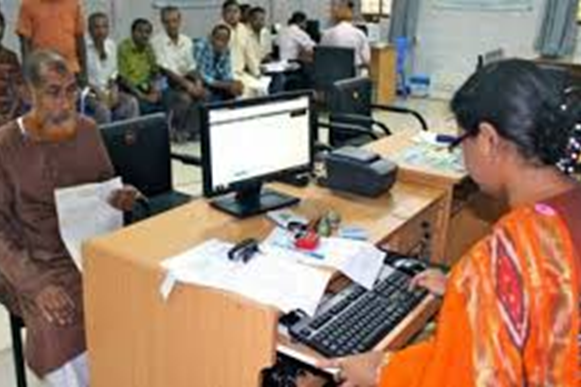 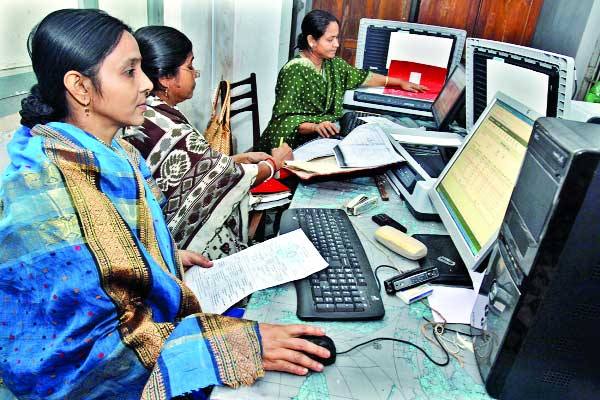 সরকারী শাসন ব্যবস্থায় এবং বিভিন্ন সেবামূলক কর্মকান্ড যখন ইলেক্ট্রনিক মাধ্যম ব্যবহার করে সম্পন্ন করা হয় তাকে ই-গভর্ন্যান্স এবং ই-সার্ভিস বলে।
একক কাজ
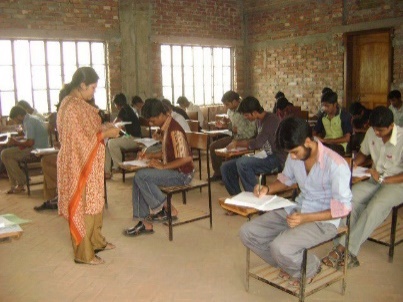 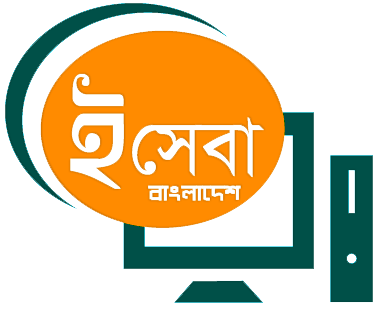 ই-সার্ভিস বলতে আমরা কি বুঝি?
[Speaker Notes: কাজ নিজের মত করে দেয়া যেতে পারে]
ভর্তি পরীক্ষার আবেদন অনলাইনে, জেলা প্রশাসকের কার্যালয়ে ই-সেবা কেন্দ্র এবং বিদ্যুৎ বিল মোবাইলে চালু
জোড়ায় কাজ
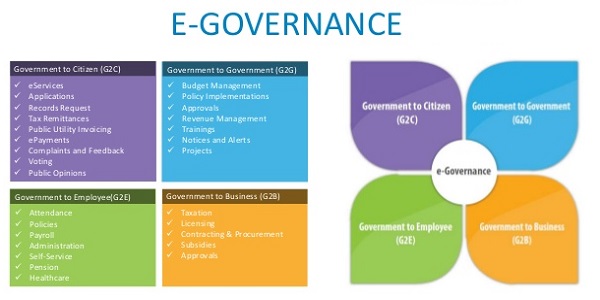 ই-গভর্ন্যান্স চালুর ফলে নাগরিকরা নানান সুবিধা ভোগ করছে- তোমার মতামত ব্যাখ্যা কর?
[Speaker Notes: কাজ শিক্ষক নিজের ইচ্ছা অনুযায়ী দিতে পারেন]
বিভিন্ন সেবা এখন ঘরে বসে অনলাইনে পাওয়ার ফলে গ্রাহকের হয়রানী কমছে
দলগত কাজ
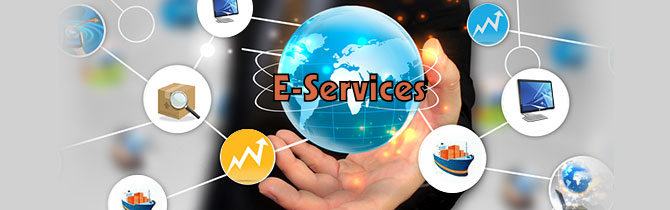 ই-সার্ভিসের ফলে বিভিন্ন সেবা এখন জনগণের দোরগোড়ায়- বুঝিয়ে লেখ।
[Speaker Notes: কাজ শিক্ষক নিজের মত করে দিতে পারেন ।]
বাড়ির কাজ
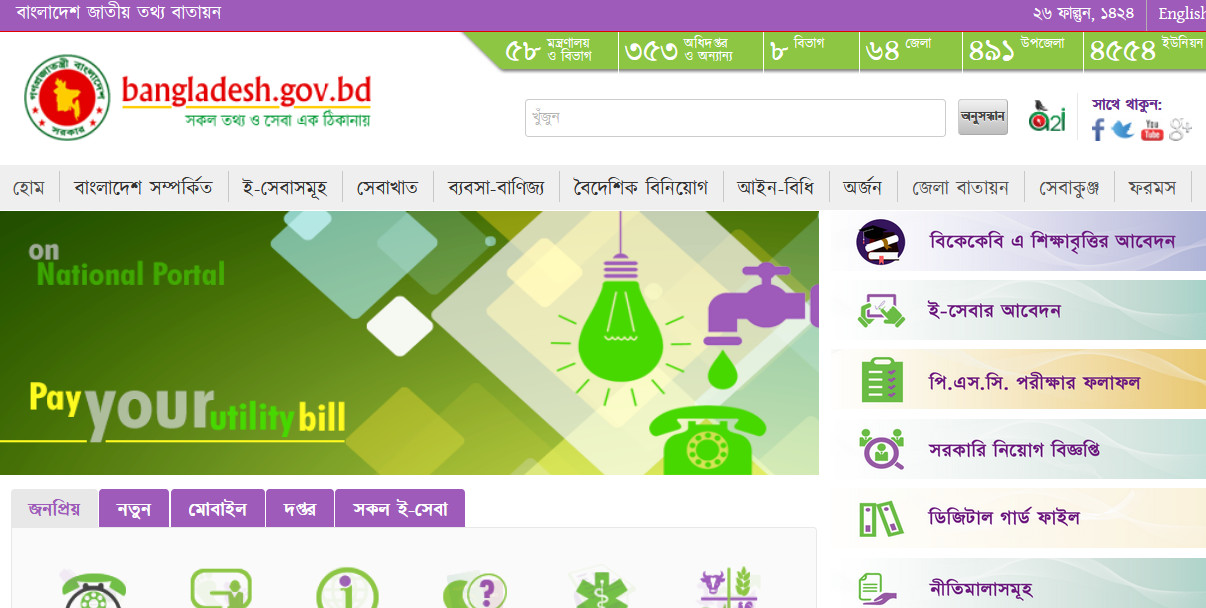 ই-গভর্ন্যান্স চালুর ফলে নাগরিকের হয়রানি ও বিড়ম্বনার অবসান এবং দেশে সুশাসনের পথ নিষ্কন্টক হতে যাচ্ছে- তোমার মোতামত লিখে আনবে।
[Speaker Notes: শিক্ষক বাড়ির কাজ নিজের ইচ্ছামত দিতে পারেন ।]
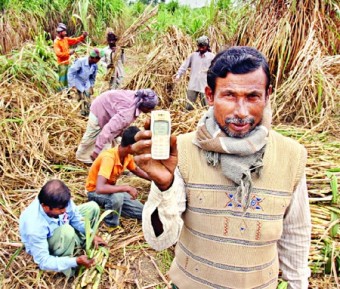 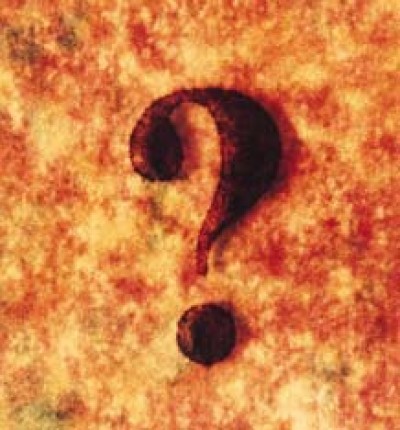 ধন্যবাদ